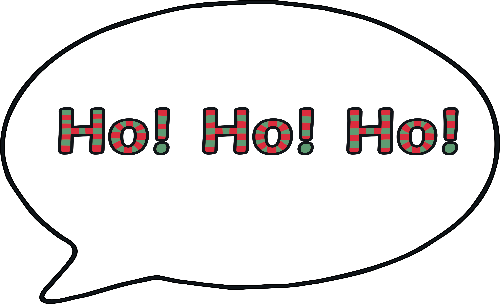 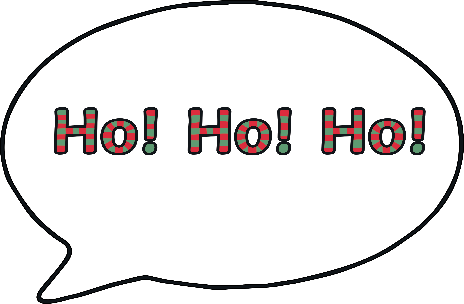 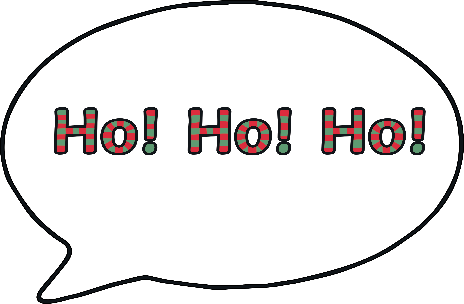 The Phonics Parrots
These are the Phonics Parrots.
They love to carefully copy sounds that they hear.
Hello, I’m called Pip.
Hi, my name is Peg.
Hello, I’m Pat.
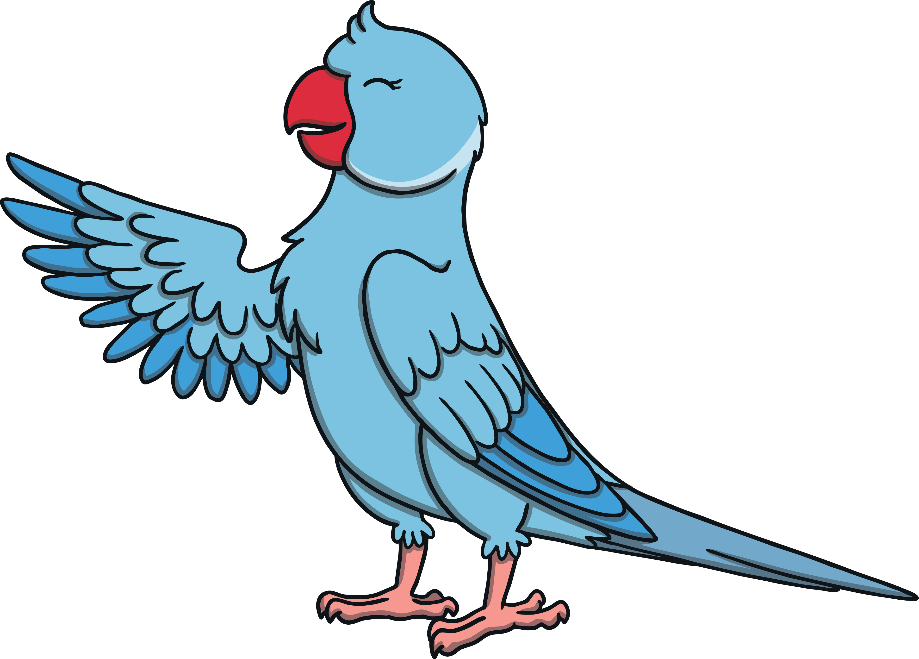 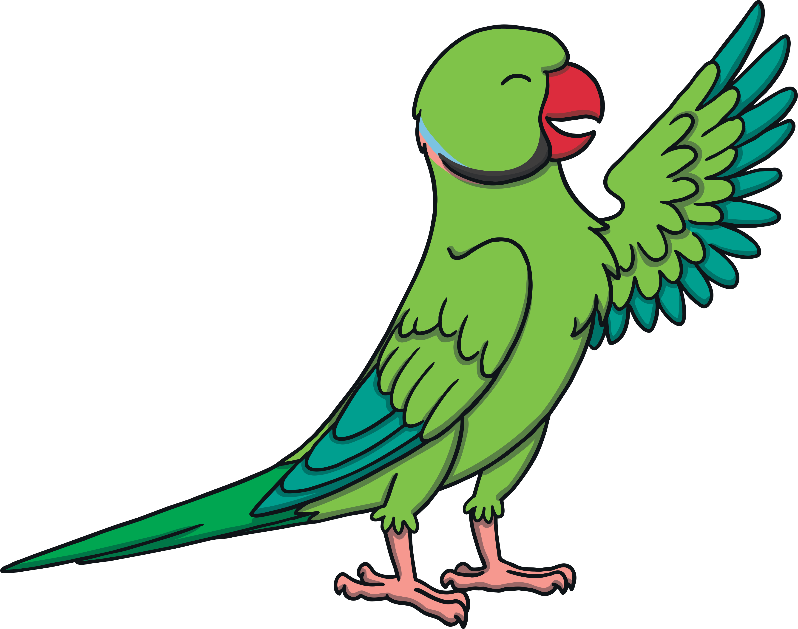 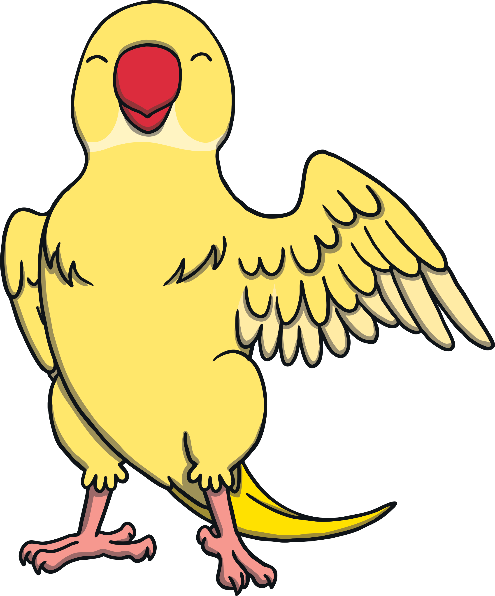 What Do I Do?
Listen to your teacher say each sound and then copy it, like the Phonics Parrots do.
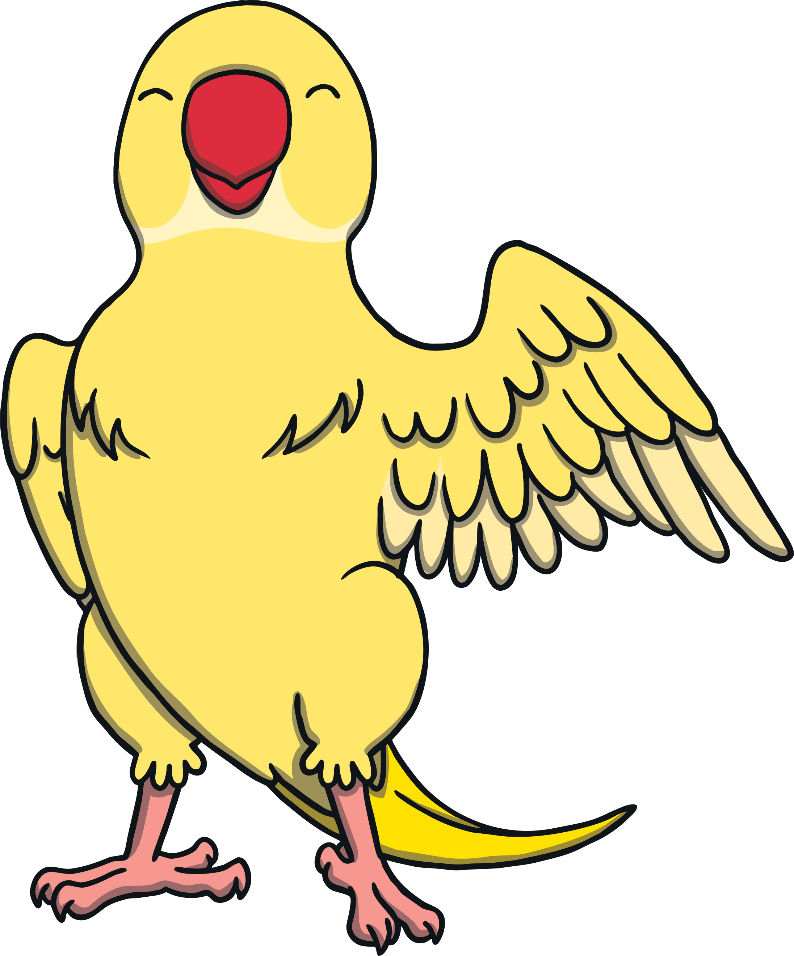 Look at the letter on the screen as you say each sound.
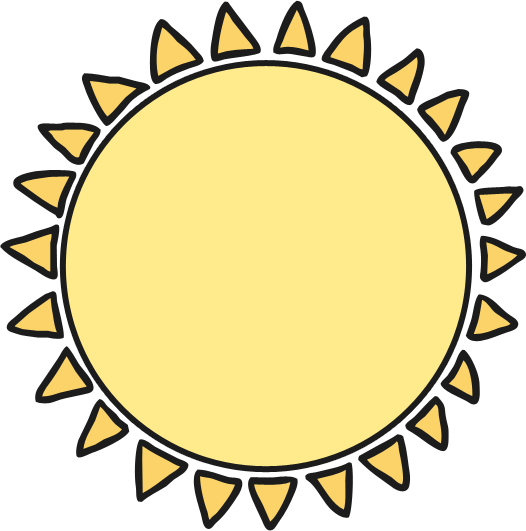 s
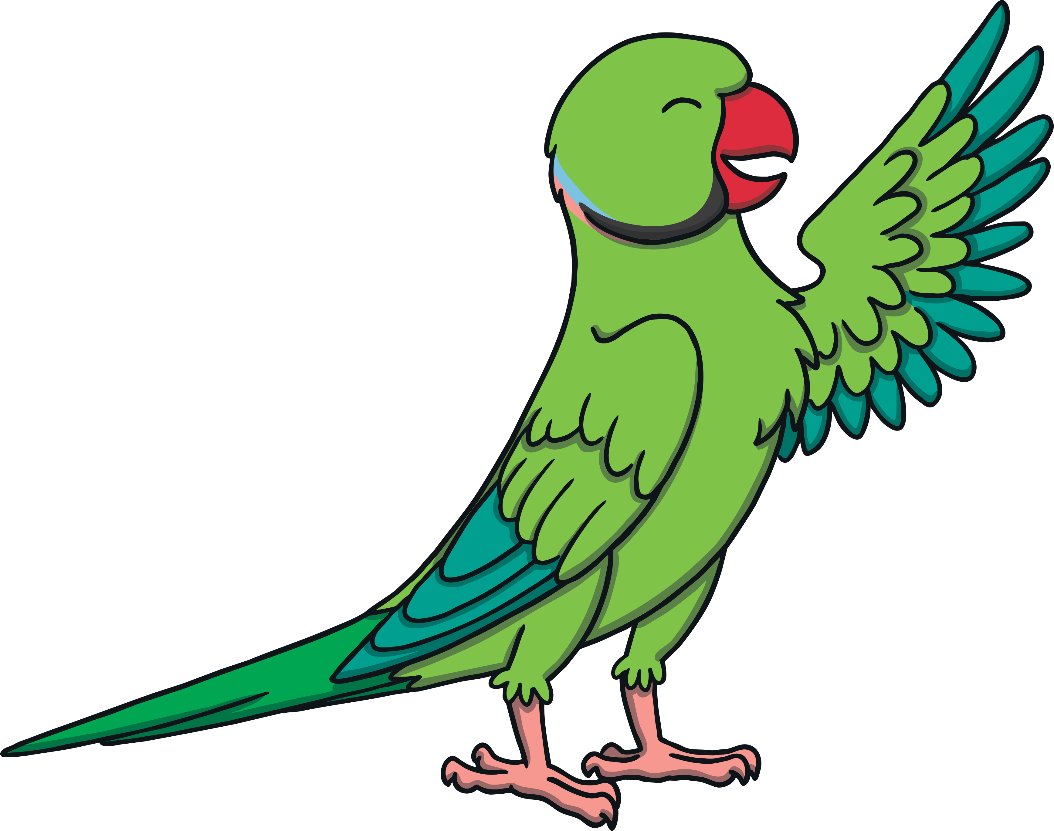 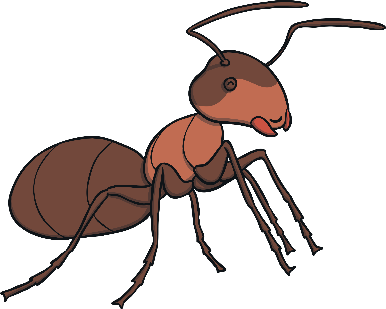 a
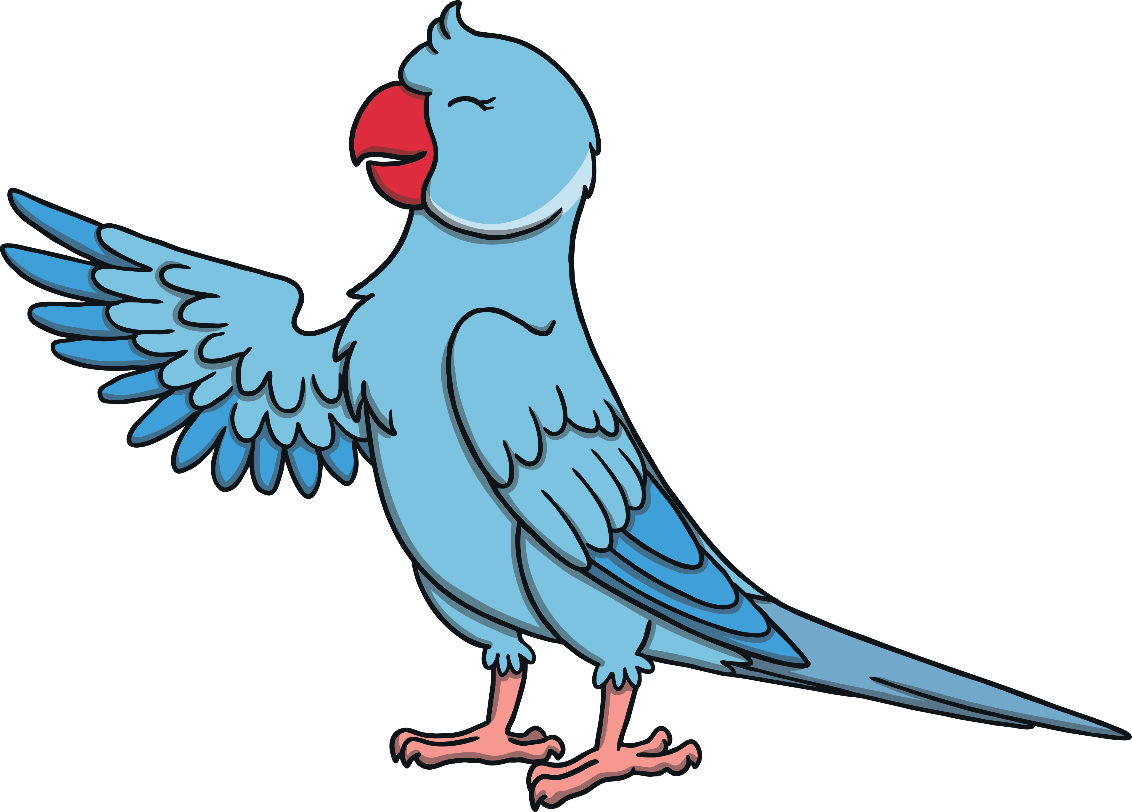 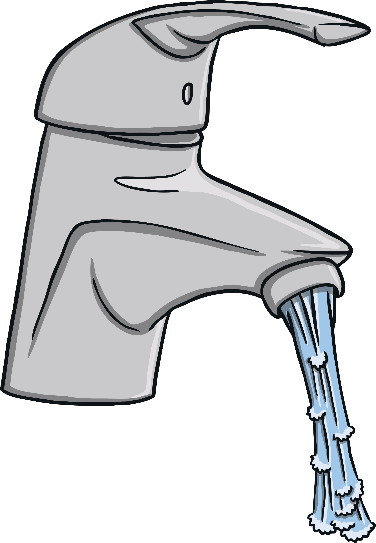 t
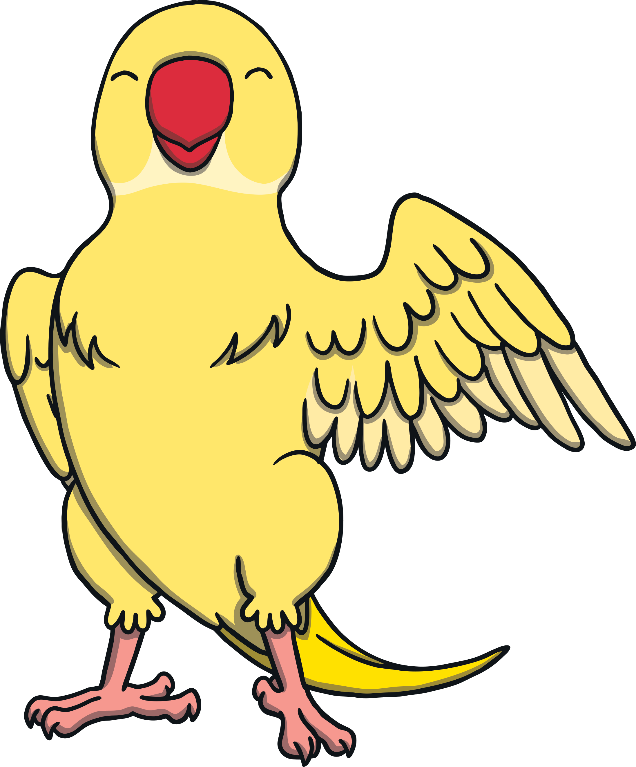 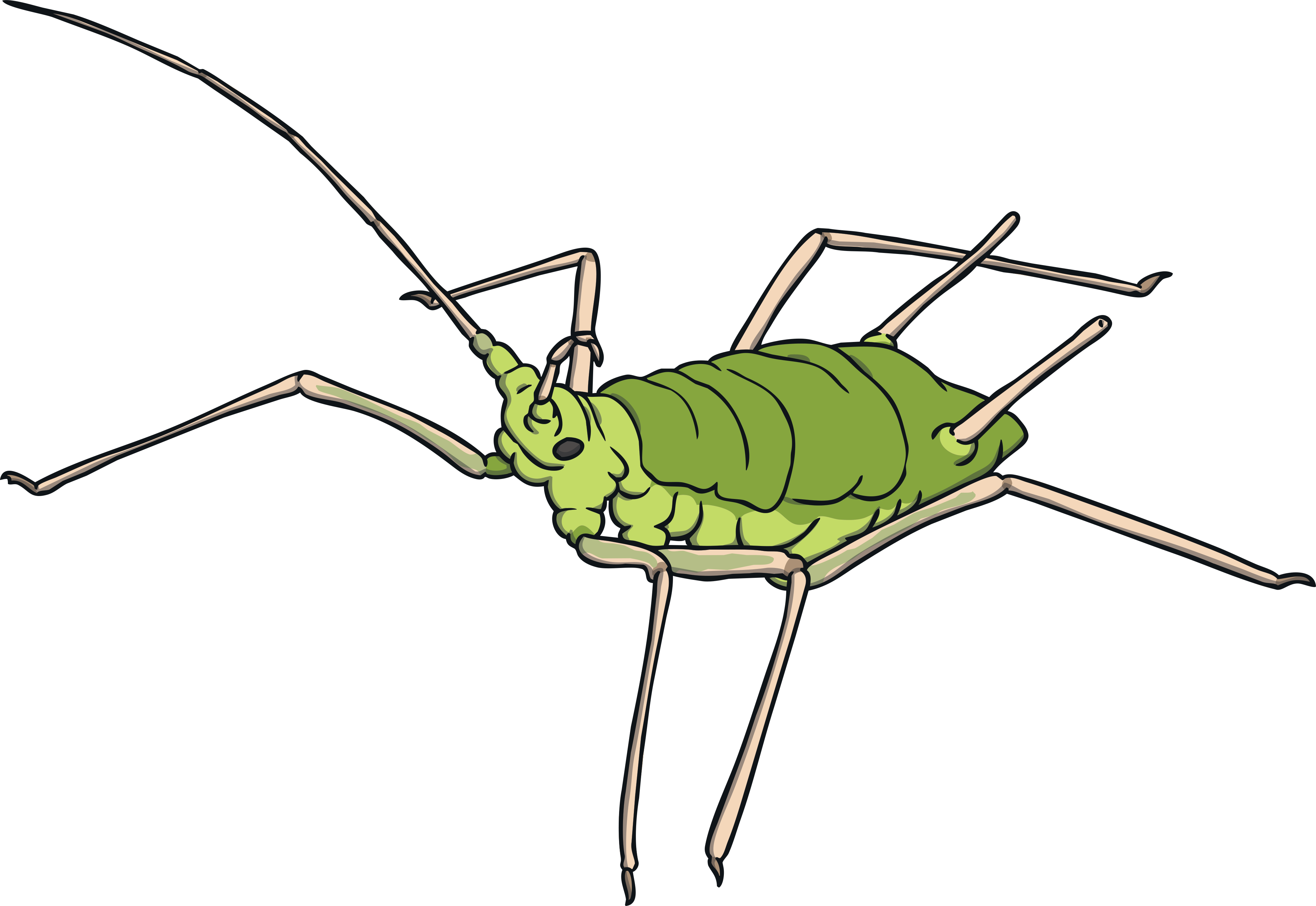 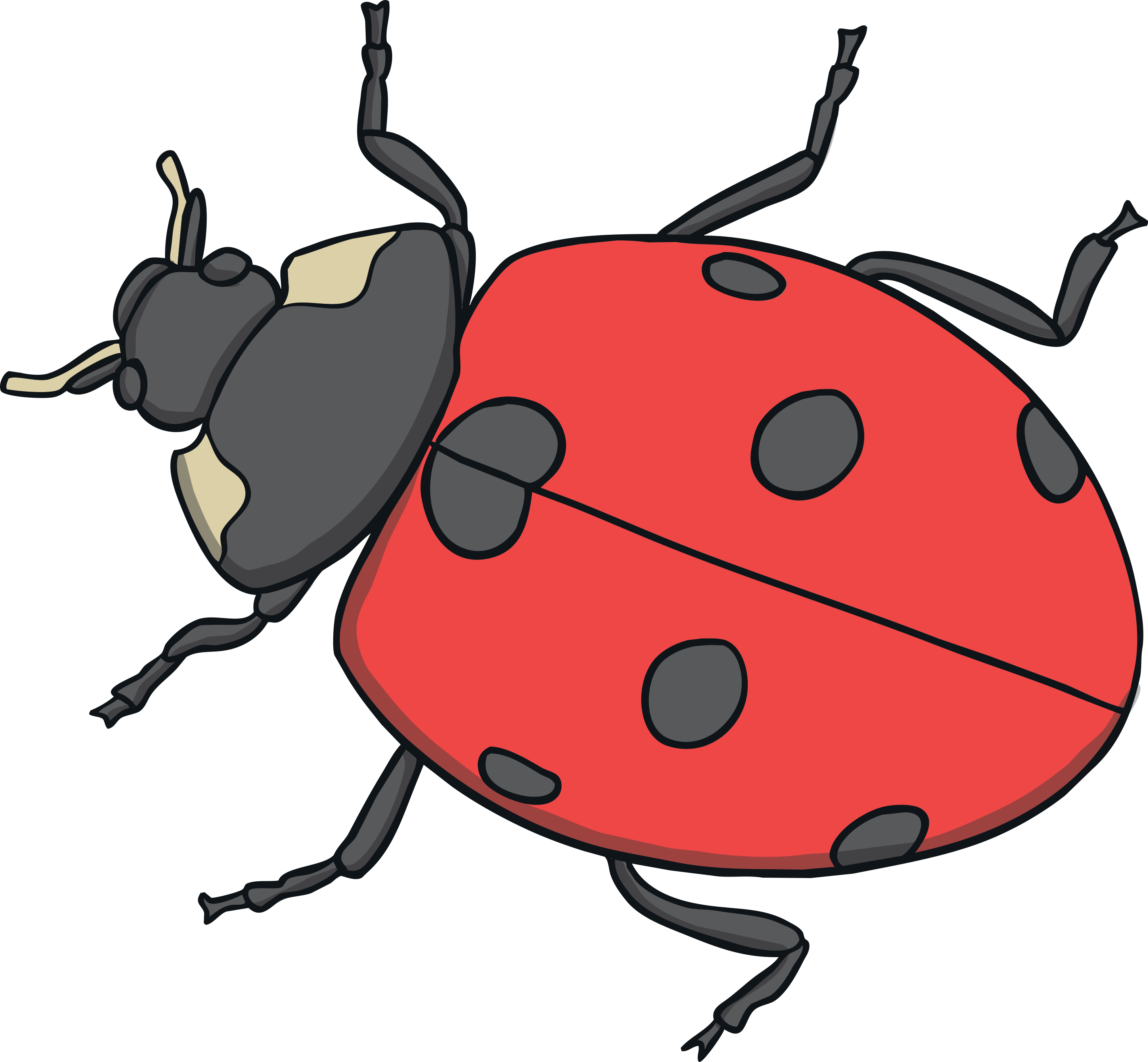 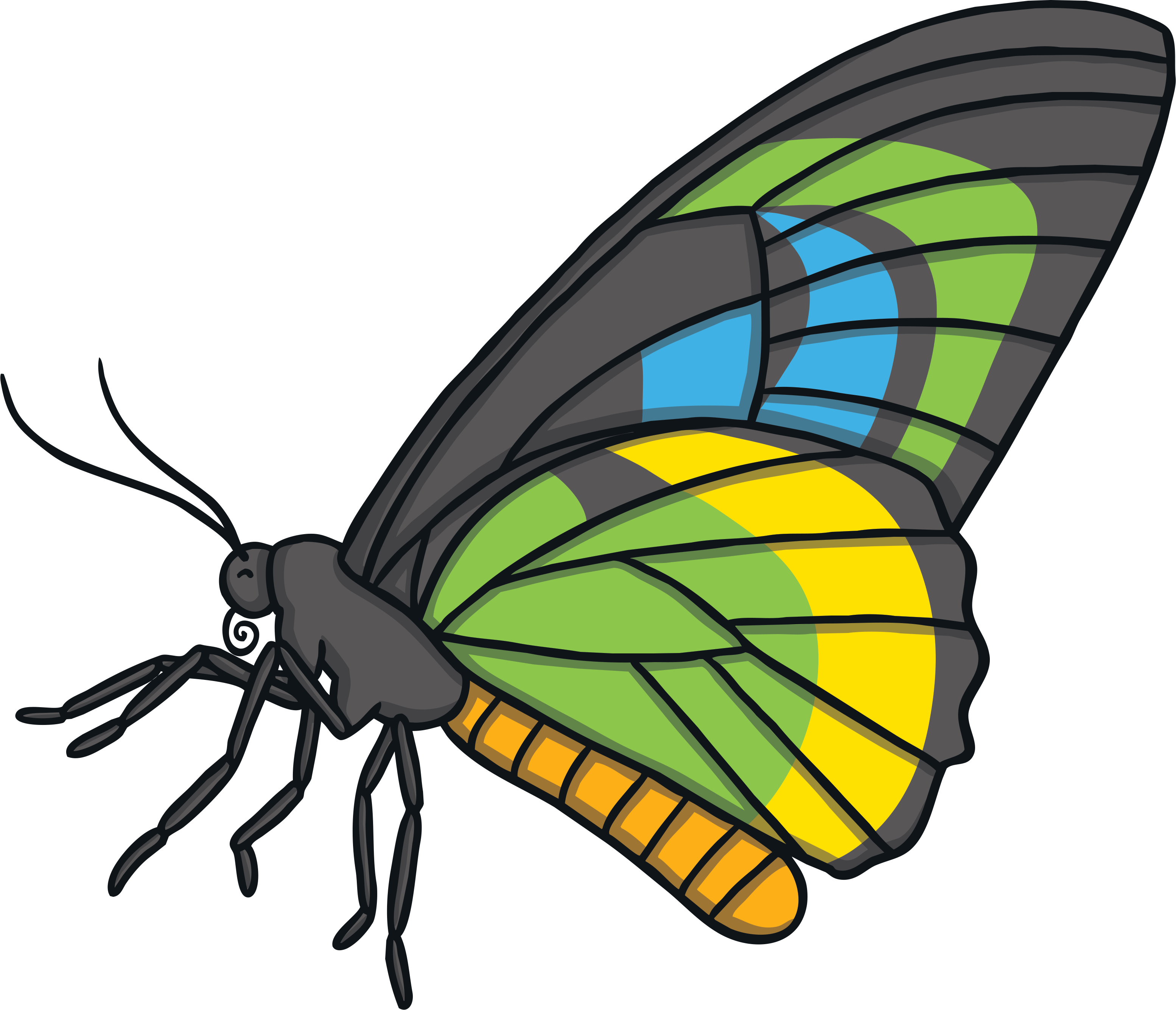 i
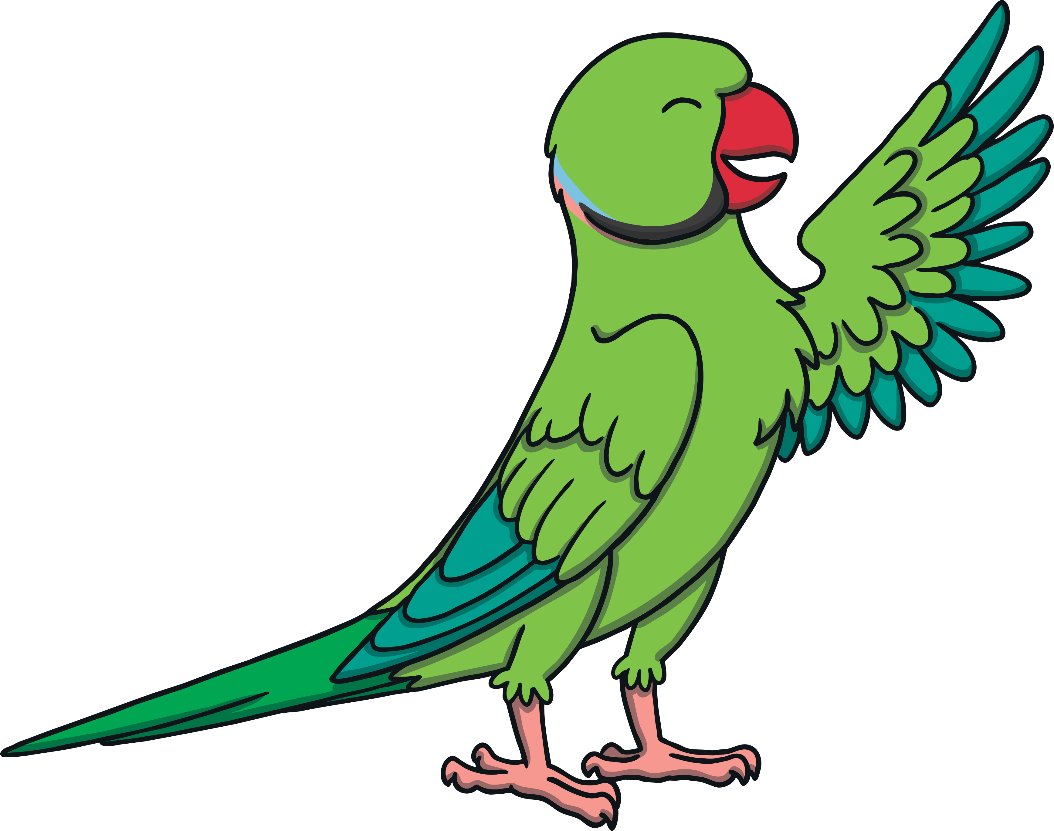 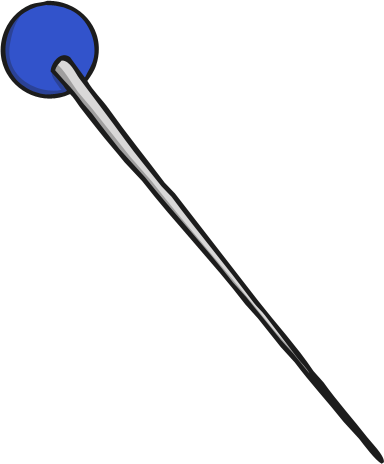 p
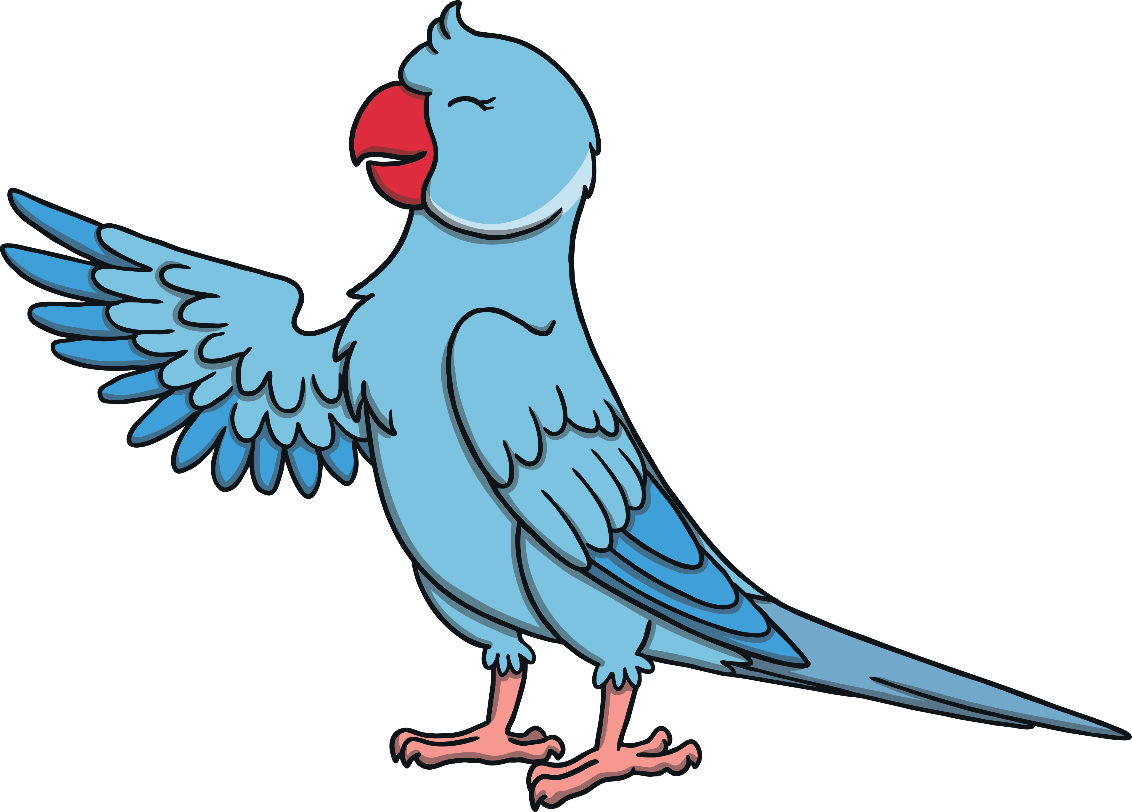 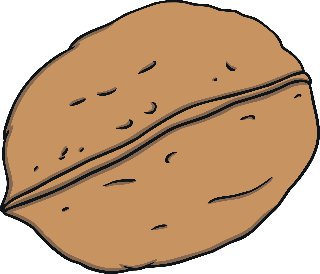 n
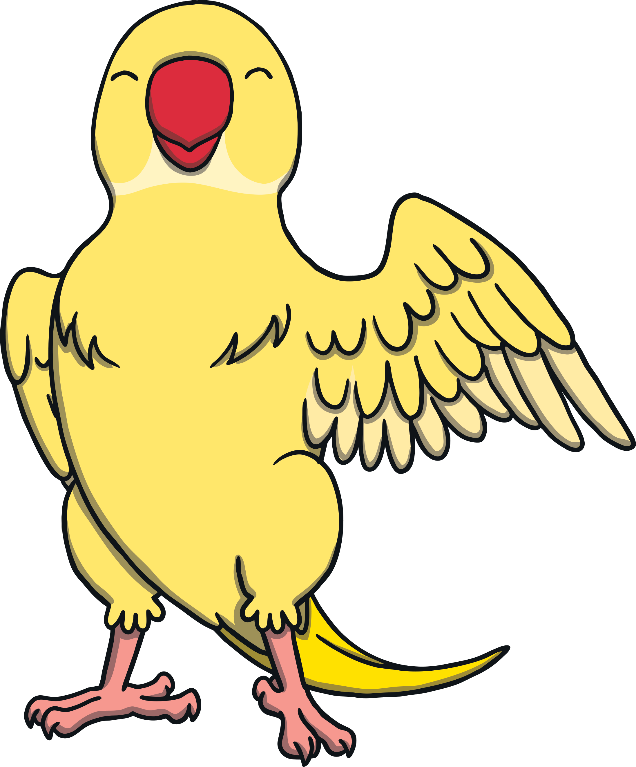 Word Building
Click the correct sounds in the right order, to spell the word.
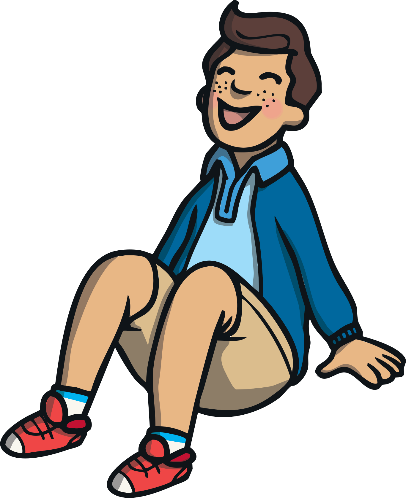 t
a
s
Word Building
Click the correct sounds in the right order, to spell the word.
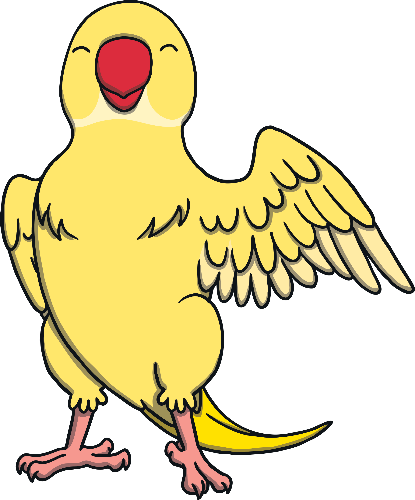 a
t
P
Word Building
Click the correct sounds in the right order, to spell the word.
p
a
i
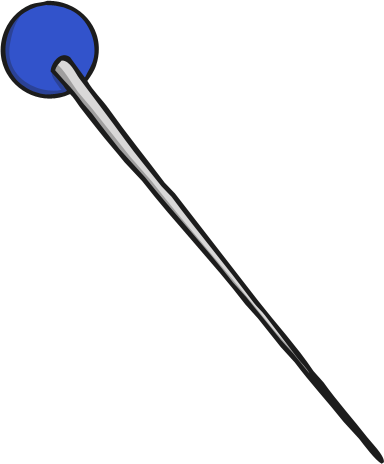 t
s
n
Word Building
Click the correct sounds in the right order, to spell the word.
s
t
n
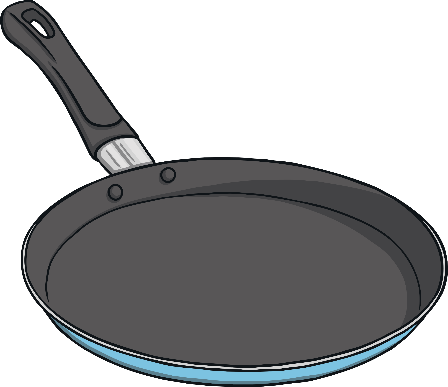 p
a
i
Word Building
Click the correct sounds in the right order, to spell the word.
s
t
p
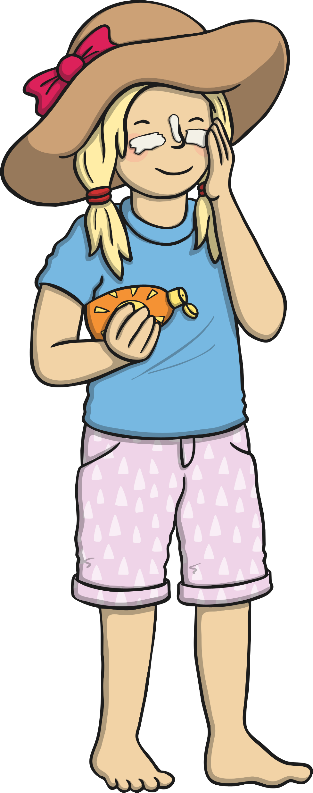 i
n
a
Word Building
Click the correct sounds in the right order, to spell the word.
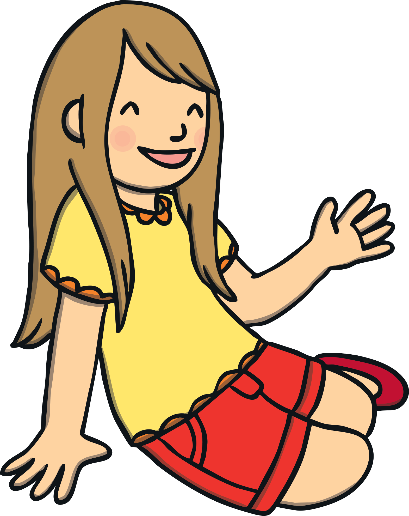 a
s
t
p
i
n
Word Building
Click the correct sounds in the right order, to spell the word.
s
t
p
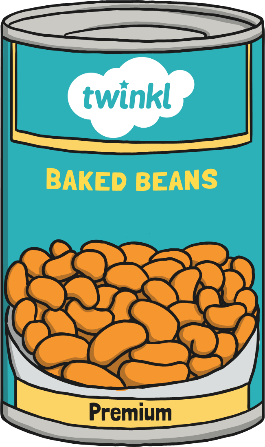 i
n
a
Word Building
Click the correct sounds in the right order, to spell the word.
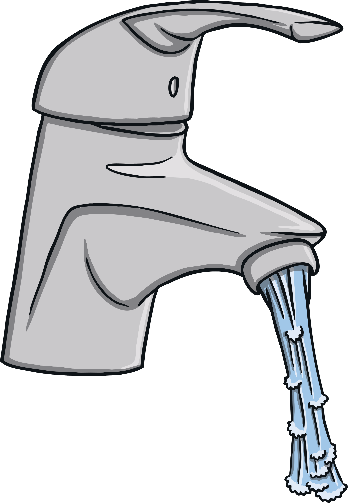 p
n
t
i
s
a
Word Building
Click the correct sounds in the right order, to spell the word.
s
a
t
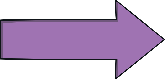 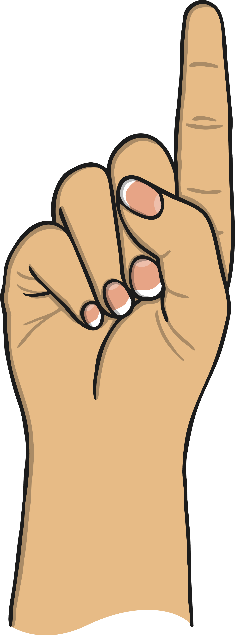 n
i
p
Word Building
Click the correct sounds in the right order, to spell the word.
s
p
n
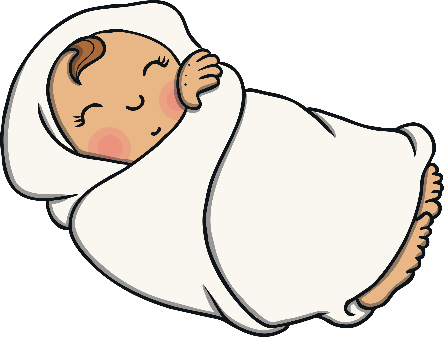 a
t
i
Word Building
Click the correct sounds in the right order, to spell the word.
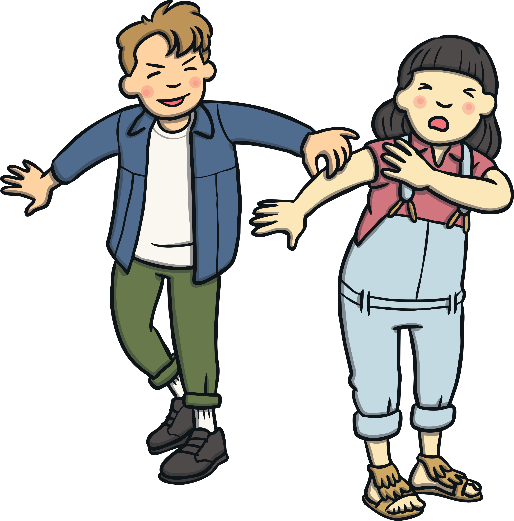 s
t
n
i
p
a
Word Building
Click the correct sounds in the right order, to spell the word.
s
p
n
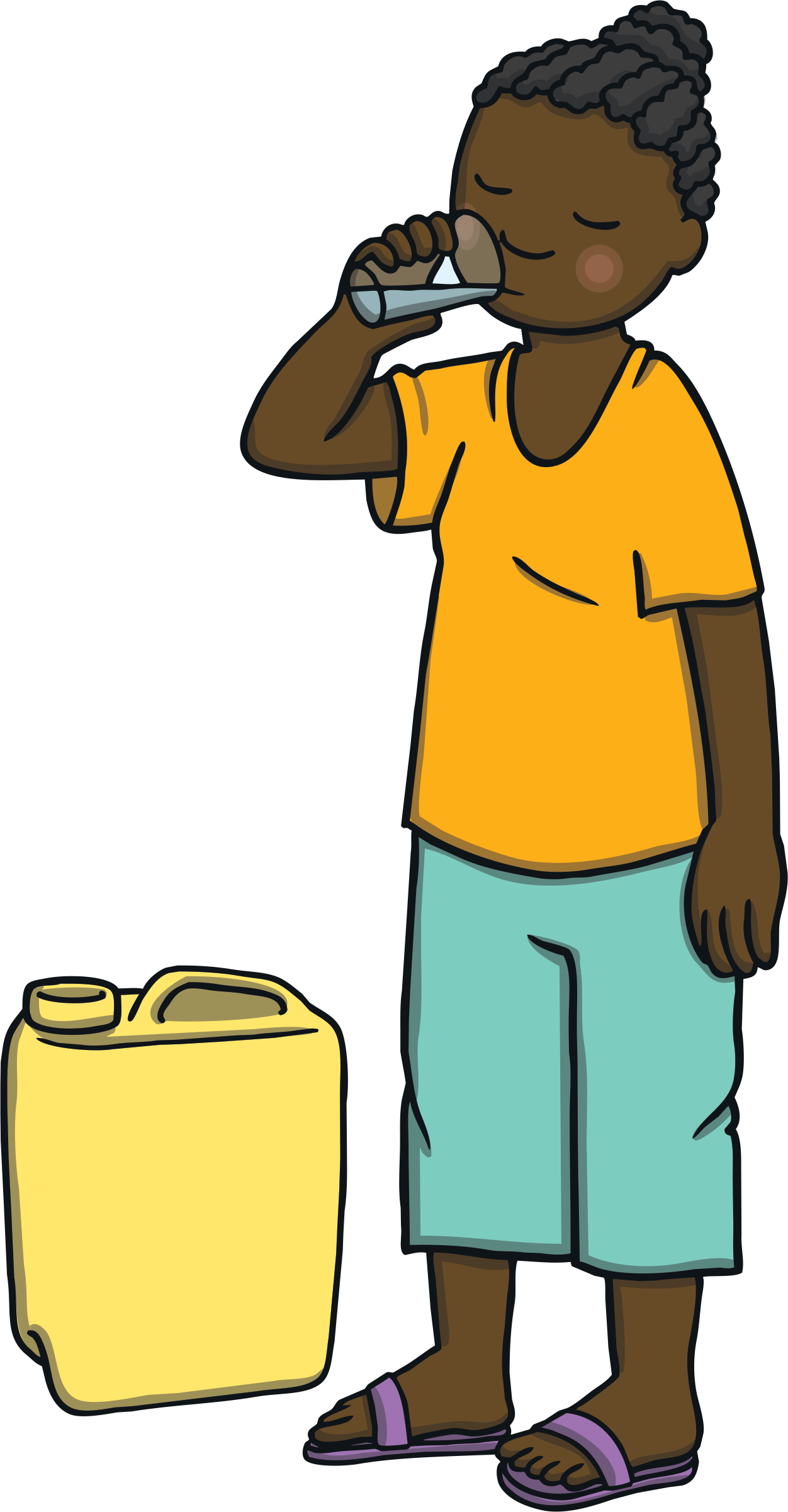 t
a
i
Word Building
Click the correct sounds in the right order, to spell the word.
s
p
i
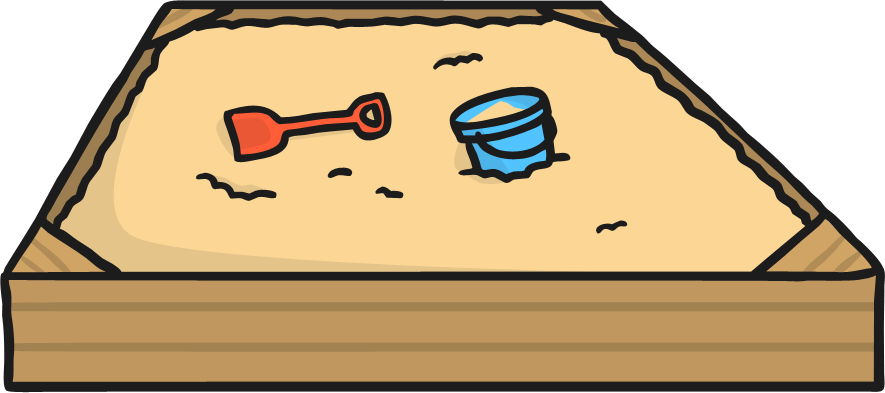 a
t
n
Word Building
How many two-letter words can you build using these letters?
t
s
a
p
n
i
Well Done!
Great work! Now, you are ready to move on to new sounds.

The next PowerPoint looks at:
m, o, c, f, r, u, d, h, g, k, b
and the sounds you have already worked with.
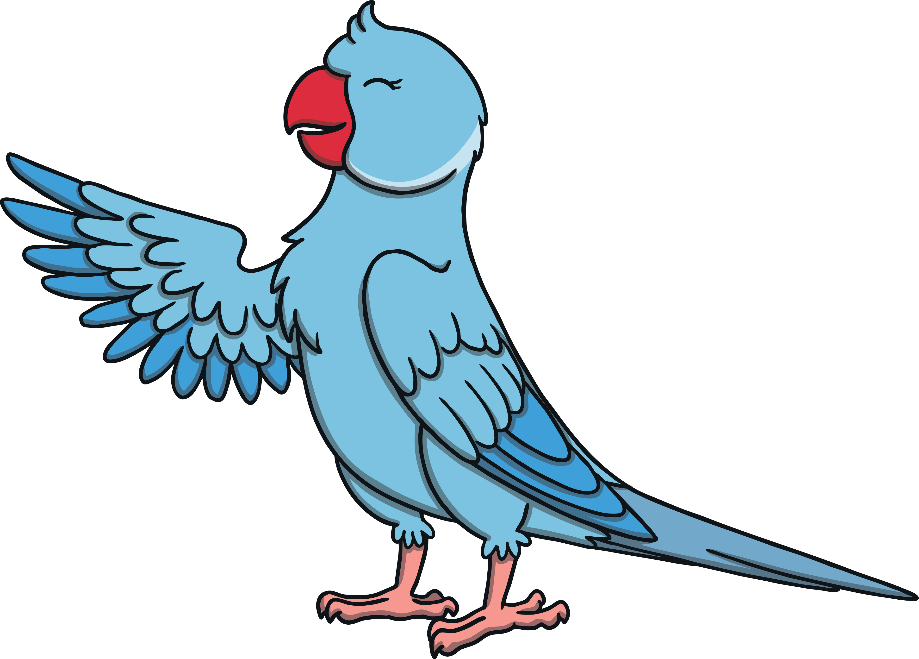 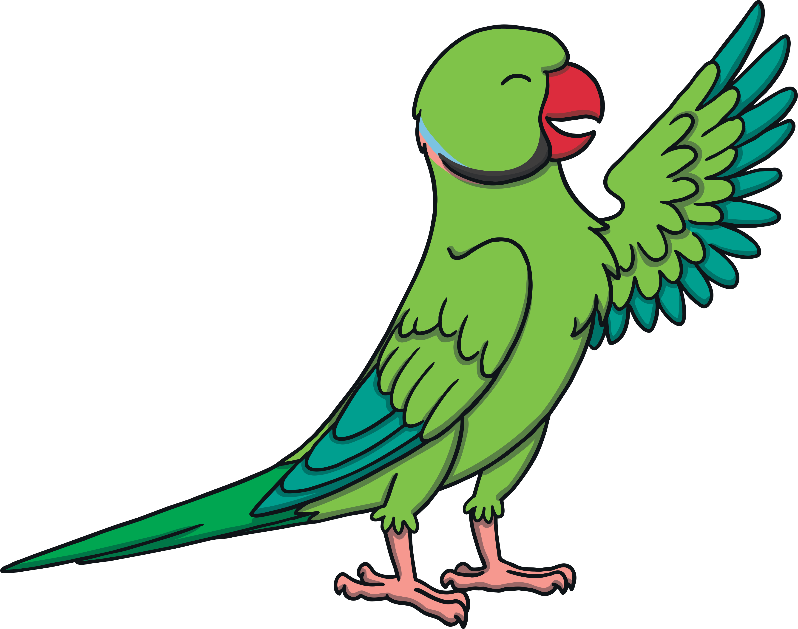 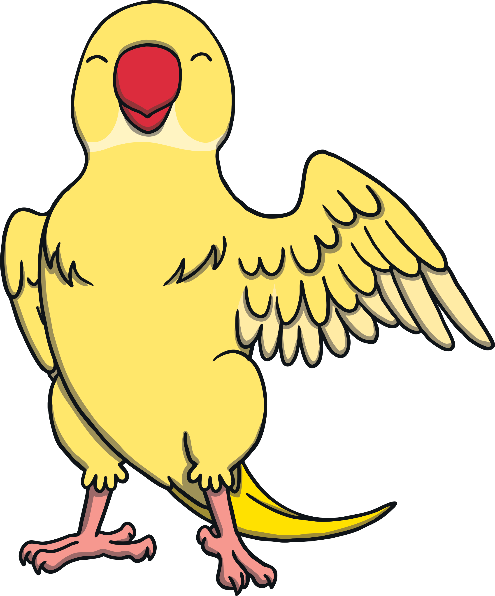